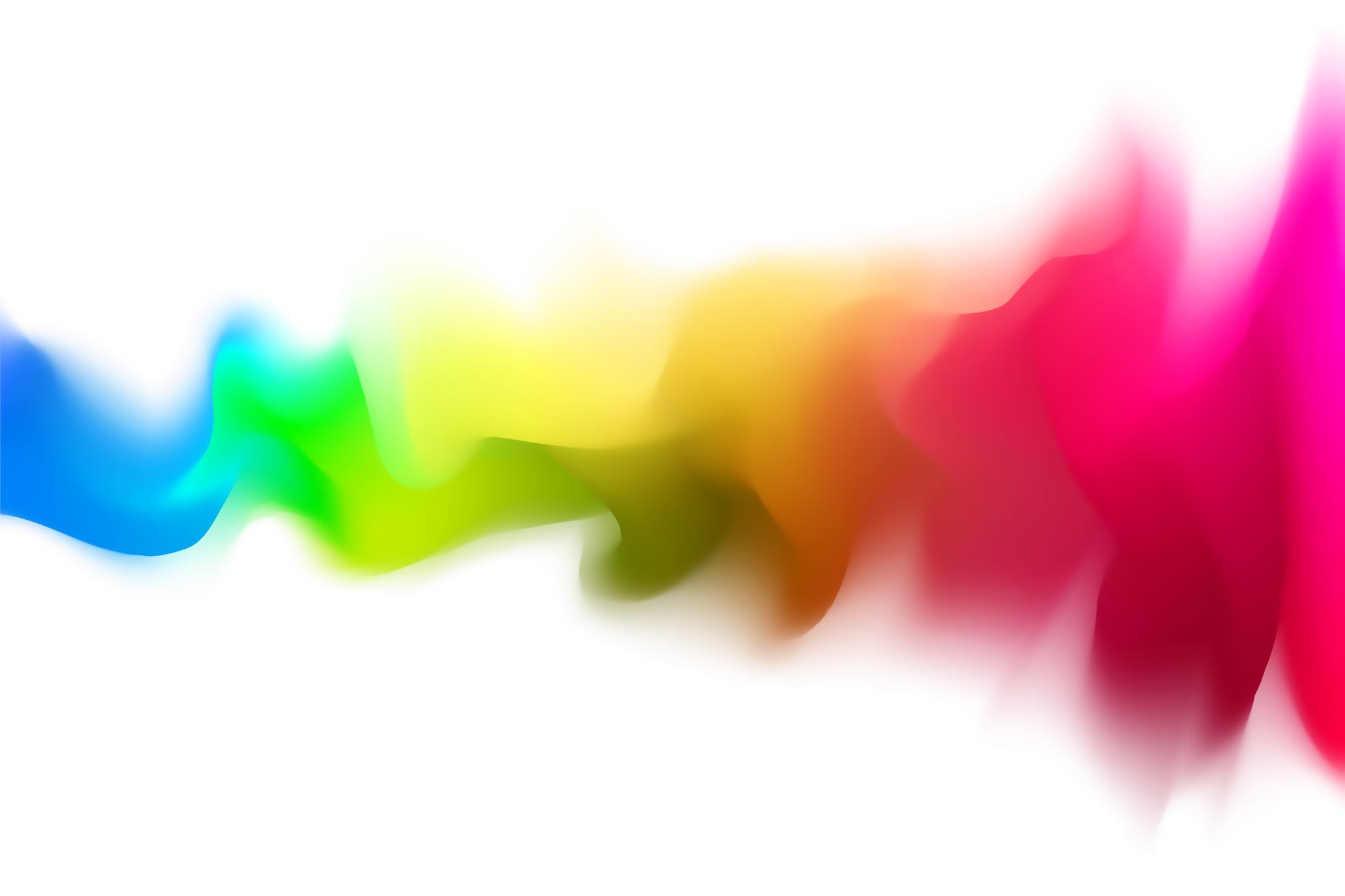 啟示錄查經
啟示錄 14:1-20
05.25.
2023
複習: 啟示錄 13:1-18“插曲三之2: 兩個獸 – 三而一的撒旦”
基本真理：基本真理：撒旦再怎麼狡詐猙獰，上帝仍然掌權；聖徒仍要堅持忍耐，等候主臨。
複習: 13:1-18	“插曲三之2: 兩個獸 – 三而一的撒旦”
基本真理：撒旦再怎麼狡詐猙獰，上帝仍然掌權；聖徒仍要堅持忍耐，等候主臨。
屬靈原則：
撒旦最終的目的乃是要與神同等，得著世人的敬拜，滅絕敬拜獨一真神的人。
撒旦欺騙的手段乃是模仿基督的能力與作為以虛假的奇事來迷惑萬民。
基督徒在撒旦迫害下必須以忍耐和信心來面對。
1 我又觀看，見羔羊站在錫安山，同祂又有十四萬四千人，都有祂的名和祂父的名寫在額上。 2 我聽見從天上有聲音，像眾水的聲音和大雷的聲音，並且我所聽見的好像彈琴的所彈的琴聲。 3 他們在寶座前，並在四活物和眾長老前唱歌，彷彿是新歌，
除了從地上買來的那十四萬四千人以外，沒有人能學這歌。 4 這些人未曾沾染婦女，他們原是童身。羔羊無論往哪裡去，他們都跟隨他。他們是從人間買來的，做初熟的果子歸於神和羔羊。 5 在他們口中察不出謊言來，他們是沒有瑕疵的。
6 我又看見另有一位天使飛在空中，有永遠的福音要傳給住在地上的人，就是各國、各族、各方、各民。 7 他大聲說：「應當敬畏神，將榮耀歸給祂，因祂施行審判的時候已經到了！
應當敬拜那創造天、地、海和眾水泉源的！」 8 又有第二位天使接著說：「叫萬民喝邪淫、大怒之酒的巴比倫大城傾倒了！傾倒了！」 9 又有第三位天使接著他們大聲說：「若有人拜獸和獸像，在額上或在手上受了印記，
10 這人也必喝神大怒的酒，此酒斟在神憤怒的杯中純一不雜。他要在聖天使和羔羊面前，在火與硫磺之中受痛苦。 11 他受痛苦的煙往上冒，直到永永遠遠。那些拜獸和獸像，受牠名之印記的，晝夜不得安寧。」
12 聖徒的忍耐就在此，他們是守神誡命和耶穌真道的。
13 我聽見從天上有聲音說：「你要寫下：從今以後，在主裡面而死的人有福了！」聖靈說：「是的，他們息了自己的勞苦，做工的果效也隨著他們。」
14 我又觀看，見有一片白雲。雲上坐著一位好像人子，頭上戴著金冠冕，手裡拿著快鐮刀。 15 又有一位天使從殿中出來，向那坐在雲上的大聲喊著說：「伸出你的鐮刀來收割！因為收割的時候已經到了，地上的莊稼已經熟透了。」
16 那坐在雲上的就把鐮刀扔在地上，地上的莊稼就被收割了。17 又有一位天使從天上的殿中出來，他也拿著快鐮刀。18 又有一位天使從祭壇中出來，是有權柄管火的，向拿著快鐮刀的大聲喊著說：「伸出快鐮刀來，收取地上葡萄樹的果子，因為葡萄熟透了！」
19 那天使就把鐮刀扔在地上，收取了地上的葡萄，丟在神憤怒的大酒榨中。 20 那酒榨踹在城外，就有血從酒榨裡流出來，高到馬的嚼環，遠有六百里。
與羔羊一起的“十四萬四千人”
1 我又觀看，見羔羊站在錫安山，同祂又有十四萬四千人，都有祂的名和祂父的名寫在額上。
2 我聽見從天上有聲音，像眾水的聲音和大雷的聲音，並且我所聽見的好像彈琴的所彈的琴聲。 3 他們在寶座前，並在四活物和眾長老前唱歌，彷彿是新歌，除了從地上買來的那十四萬四千人以外，沒有人能學這歌。
4 這些人未曾沾染婦女，他們原是童身。羔羊無論往哪裡去，他們都跟隨他。他們是從人間買來的，做初熟的果子歸於神和羔羊。5 在他們口中察不出謊言來，他們是沒有瑕疵的。
『羔羊站在錫安山，同祂又有十四萬四千人，都有祂的名，和祂父的名，寫在額上。』
這裡所描述的景象不是羔羊接受敬拜，而更像是預備爭戰的形象 – 好像一個將軍帶領他的部隊預備迎敵；對應『龍就站在海邊的沙上。我又看見一個獸從海中上來…』(12:17b -13:1a)
所以我們也可以合理推論，『十四萬四千人』是相對應於那些拜獸的人:『凡住在地上，名字從創世以來，沒有記在被殺之羔羊生命冊上的人…在右手上，或在額上，受一個印記…那受印記，有了獸名，或有獸名數目的。』 (13:8, 16-17)。
他們和啟示錄第七章中受印的“十四萬四千人”是同一群人嗎？
難道會有兩群十四萬四千人嗎 – 天上一群，地上一群?  
約翰並沒有給我們沒有任何的提示要我們考慮這個可能性。
希伯來書 11:39 這些人都是因信得了美好的證據，卻仍未得著所應許的。40因為神給我們豫備了更美的事，叫他們若不與我們同得，就不能完全。
所以這“十四萬四千人”最合理的解釋應該是象徵 歷世歷代的聖徒。
啟示錄 7:4 我聽見以色列人、各支派中受印的數目、有十四萬四千…9 此後、我觀看、見有許多的人、沒有人能數過來、是從各國各族各民各方來的、站在寶座和羔羊面前、身穿白衣、手拿棕樹枝．
他們是從人間買來的
這是重述 5:9，『他們唱新歌，說：你配拿書卷，配揭開七印，因為你曾被殺，用自己的血從各族各方，各民各國中買了人來，叫他們歸於神。』和 14:3，『從地上買來的那十四萬四千人』
「未曾沾染婦女」要如何解釋?
這些人是指終身未娶未嫁的聖徒嗎?
『沾染婦女』是指『與婦女行淫亂』，所以顯然不包括夫妻之間的親密關係。
「未曾沾染婦女」 他們在身體和靈性上都是純潔的，未犯過淫亂的。
這裡的形象也如同一個預備上戰場的戰士。這些人之所以保持潔淨就是因為他們準備爭戰：『羔羊無論往那裡去，他們都跟隨他。』
記得主的呼召：『若有人要跟從我，就當捨己，背起他的十字架來跟從我。』– 馬可福音8:34
『童身；parqe,noi』在新約中一般是指『未曾污穢自己』(包括身體與靈命)而不是『守童身』。
正如同哥林多後書 11:2，『我為你們起的憤恨，原是神那樣的憤恨，因為我曾把你們許配一個丈夫，要把你們如同貞潔的童女，獻給基督。』
「做初熟的果子」是何意？
雅各書 1:18 『祂按自己的旨意，用真道生了我們，叫我們在祂所造的萬物中，好像初熟的果子。』 在神的新創造中，首先被造。
這是獻祭的用語 – 『初熟的果子』在舊約中是指最早收成，最好的收穫拿來獻給上帝的；如同感謝祭一樣，以表示其所得的都是上帝的賞賜。
使徒和初期教會領袖都用這個詞來指向『新的創造；新造的人。』
因此保羅的問候：
羅馬書 16:5 『又問在他們家中的教會安。問我所親愛的以拜尼士安，他在亞西亞是歸基督初結的果子。』
「沒有瑕疵的」應如何解釋？
『在他們口中察不出謊言來，他們是沒有瑕疵的。』顯示道德操守上的純潔。
有基督的樣式：『祂雖然未行強暴，口中也沒有詭詐…』(賽 53:9)；
有真以色列民/聖徒的品格，『以色列所剩下的人，必不作罪孽，不說謊言，口中也沒有詭詐的舌頭…』(番 3:13)
沒有瑕疵，『乃是憑著基督的寶血，如同無瑕無疵玷污的羔羊之血。』(彼前1:19)；『何況基督藉著永遠的靈，將自己無瑕無疵獻給神…』(來 9:14)
以弗所書 5:25 你們作丈夫的、要愛你們的妻子、正如基督愛教會、為教會捨己．26 要用水藉著道、把教會洗淨、成為聖潔、27 可以獻給自己、作個榮耀的教會、毫無玷污皺紋等類的病、乃是聖潔沒有瑕疵的。
他們和羔羊站在“錫安山”
希伯來書 12:22 你們乃是來到錫安山、永生神的城邑、就是天上的耶路撒冷．那裏有千萬的天使。
『錫安山』就是新耶路撒冷，是彌賽亞再來時所要建立，上帝國度的首城。
詩篇 2:6 說：我已經立我的君在錫安我的聖山上了。7 受膏者說：我要傳聖旨，耶和華曾對我說：你是我的兒子，我今日生你。
然而這『錫安山』到底是天上的聖城，還是地上的聖城?
從v.2來看，其場景似乎和v.1有所分別 – v.1 描述地上景象；v.2 描述天上景象。尤其是12-14章的主軸就是天上與地上彼此的呼應 – 從爭戰到得勝。
約翰在這裡用三個強力的比擬來形容他所聽到的聲音：
2 我聽見從天上有聲音，像眾水的聲音和大雷的聲音，並且我所聽見的好像彈琴的所彈的琴聲(彈琴者彈琴的琴聲)。
『眾水的聲音』==》 在地中海一帶，眾水的聲音是指海浪拍打著海岸的聲音。
『大雷的響聲』==》 形容聲量之大。
『琴師彈琴的聲音』==》 有節奏有旋律的音樂，而不單單是響聲而已。
『唱新歌』很可能是指地上的十四萬四千人學習唱天上四活物和眾長老在天上所唱的歌；並且是『在寶座前，並在四活物和眾長老前唱歌。
啟示錄 5:8 他既拿了書卷、四活物和二十四位長老、就俯伏在羔羊面前、各拿著琴、和盛滿了香的金爐．這香就是眾聖徒的祈禱。』
9 他們唱新歌、說、你配拿書卷、配揭開七印．因為你曾被殺、用自己的血從各族各方、各民各國中買了人來、叫他們歸於神、10 又叫他們成為國民、作祭司、歸於神．在地上執掌王權。
14:6 我又看見另有一位天使飛在空中，有永遠的福音要傳給住在地上的人，就是各國、各族、各方、各民。 7 他大聲說：「應當敬畏神，將榮耀歸給他，因祂施行審判的時候已經到了！應當敬拜那創造天、地、海和眾水泉源的！」
天使『飛在空中』往往是表示他們有信息要宣告
『13 忽然有一大隊天兵，同那天使讚美神說：14 在至高之處榮耀歸與神，在地上平安歸與祂所喜悅的人。』(路加福音 2:13-14)
這次宣告的信息和第一次提到空中的宣告很不同 – 第一次宣告的並不是好消息：『我又看見一個鷹飛在空中，並聽見他大聲說：三位天使要吹那其餘的號，你們住在地上的民，禍哉，禍哉，禍哉。』(8:13)
這次宣告的是『永遠的福音』
這個『永遠的福音』就是『應當敬畏神，將榮耀歸給祂，因祂施行審判的時候己經到了，應當敬拜那創造天地海和眾水泉源的。』
為什麼是福音/好消息? 對誰而言是福音/好消息?
6 我又看見另有一位天使飛在空中，有永遠的福音要傳給住在地上的人，就是各國、各族、各方、各民。
加拉太書 1:8 但無論是我們、是天上來的使者、若傳福音給你們、與我們所傳給你們的不同、他就應當被咒詛。9 我們已經說了、現在又說、若有人傳福音給你們、與你們所領受的不同、他就應當被咒詛
天使大聲宣告了什麼信息？人應當如何回應
7 他大聲說：「應當敬畏神，將榮耀歸給祂，因祂施行審判的時候已經到了！應當敬拜那創造天、地、海和眾水泉源的！」
從 15:4 來看， 『主阿，誰敢不敬畏你，不將榮耀歸與你的名呢，因為獨有你是聖的，萬民都要來在你面前敬拜，因你公義的作為已經顯明出來了。』
==》『敬畏神，歸榮耀給神』顯然是悔改的結果，以至於『萬民都要來在你面前敬拜』
從 16:9 來看，『人被大熱所烤，就褻瀆那有權掌管這些災的神之名，並不悔改將榮耀歸給神。』==》『悔改』的結果就是『將榮耀歸給神』
從 19:5 節來看，『有聲音從寶座出來說：神的眾僕人哪，凡敬畏祂的，無論大小，都要讚美我們的神。』==》神的僕人就是敬畏祂的，無論大小…
從以上三點來看，『敬畏神，歸榮耀給祂』是『悔改，回轉』的具體表現。
再說，詩篇96:2-3，『2 要向耶和華歌唱，稱頌祂的名，天天傳揚祂的救恩。3 在列邦中述說祂的榮耀，在萬民中述說祂的奇事。』因此天使所宣告的『永遠的福音』絕不是只宣告上帝審判的信息；而必然是也包括悔改得拯救的信息。
這讓我們想到，在挪亞的世代，雖然耶和華見人在地上罪惡很大，終日所思想的盡都是惡；還是給人一百二十年的時間來悔改。
『敬畏神』：『敬』就是尊主為大；『畏』就是遠離惡事。
8 又有第二位天使接著說：「叫萬民喝邪淫、大怒之酒的巴比倫大城傾倒了！傾倒了！」
“邪淫大怒之酒”
『憤怒 qumou/』在新約中出現都是指上帝的憤怒。(路加福音4:28；使徒行傳 19:28；啟示錄 14:8, 10, 19；15:7；16:1,19；18:3；19:15) 所以『邪淫大怒之酒』指巴比倫城[羅馬城]的邪淫所觸動，神的怒氣。
以巴比倫來代表羅馬是當時使徒書信和猶太著作中常見的用法：
『在巴比倫與你們同蒙揀選的教會問你們安，我兒子馬可也問你們安。』(彼得前書 5:13)。
因為如同巴比倫，羅馬也曾攻占以色列地，拆毀聖殿，並且引導整個帝國進入淫亂的生活形態 (叫萬民喝邪淫大怒之酒)。
所以在這裡，約翰簡直就是明講羅馬城有一天會如同巴比倫一樣，被完全毀滅。
它的地理特質是有七座山『智慧的心在此可以思想，那七頭就是女人所坐的七座山。』(9)
它非常的富裕，繁榮，與奢華；有極大的經濟影響力 (13:17; 18:10-19)
所以約翰向當時的聖徒呼籲：將自己分別出來歸給上帝：『我又聽見從天上有聲音說：我的民哪，你們要從那城出來，免得與他一同有罪，受他所受的災殃。』(18:4；回想羅得)。
第三位天使宣告的對象
9 又有第三位天使接著他們大聲說：「若有人拜獸和獸像，在額上或在手上受了印記， 10 這人也必喝神大怒的酒…
拜獸和獸像/受了印記的人
『這人也必喝神大怒的酒，此酒斟在神憤怒的杯中純一不雜。他要在聖天使和羔羊面前，在火與硫磺之中受痛苦。他受痛苦的煙往上冒，直到永永遠遠…』(vv. 10-11a)
『此酒斟在神忿怒的杯中純一不雜』
第一世紀時期，飲用酒都要參入一至三分的水來沖淡，否則一飲即醉。所以『杯中純一不雜』在字義上來看就是『不參水』；而在此處『杯中純一不雜』就是明說要讓對方盡情的喝；令對方喝醉/醉酒。
“純一不雜”的酒
==》『失去理智；失去意志；失控。』以至於跌倒…
==》『傾倒了，傾倒了！』
說到故意不認識上帝的人，保羅在羅馬書中說道：『你竟任著你剛硬不悔改的心、為自己積蓄忿怒、以致神震怒、顯他公義審判的日子來到。祂必照各人的行為報應各人。』
(羅2:5-6)
然而在以弗所書裡，保羅卻勸誡我們：『要愛惜光陰，因為現今的世代邪惡 (時間已經不多了，要清醒，看清楚你今天的處境)。不要作糊塗人，要明白主的旨意如何。不要醉酒，酒能使人放蕩，乃要被聖靈充滿。』(弗5:16-18)
12 聖徒的忍耐就在此，他們是守神誡命和耶穌真道的。13 我聽見從天上有聲音說：「你要寫下：從今以後，在主裡面而死的人有福了！」聖靈說：「是的，他們息了自己的勞苦，做工的果效也隨著他們。」
聖徒的忍耐就在此，他們是守神誡命和耶穌真道的。
包括兩方面：(1) 遵守神的誡命；(2) 持守耶穌真道。(希伯來書1:1-2)
守耶穌真道是指持守住關於基督的信仰；換句話說，就是保持對耶穌基督的忠實或信實，沒有偏離或妥協。
『聖徒的忍耐就在此』(12a)  
在啟示錄中，一共七次呼籲聖徒要『等候神，戰勝邪惡』 ==》 1:9; 2:2, 3, 19; 3:10; 13:10; 14:12.  
『忍耐』也是啟示錄的主題之一；一共提了十次  ==》1:3; 2:26; 3:3, 8 10; 12:17; 14:12; 16:15; 22:7, 9。
馬太福音 24:9 那時、人要把你們陷在患難裏、也要殺害你們．你們又要為我的名、被萬民恨惡。10 那時、必有許多人跌倒、也要彼此陷害、彼此恨惡。11 且有好些假先知起來、迷惑多人。12 只因不法的事增多、許多人的愛心、纔漸漸冷淡了。13 惟有忍耐到底的、必然得救。
『在主裏面而死的人』
我聽見從天上有聲音說：「你要寫下：從今以後，在主裡面而死的人有福了！」聖靈說：「是的，他們息了自己的勞苦，做工的果效也隨著他們。 (13)
申3 3:29 以色列阿、你是有福的、誰像你這蒙耶和華所拯救的百姓呢．他是你的盾牌幫助你、是你威榮的刀劍．你的仇敵必投降你、你必踏在他們的高處。
彼前3:14你們就是為義受苦、也是有福的．不要怕人的威嚇、也不要驚慌．
啟 20:6 在頭一次復活有分的、有福了、聖潔了．第二次的死在他們身上沒有權柄．他們必作神和基督的祭司、並要與基督一同作王一千年。
啟 22:14 那些洗淨自己衣服的有福了、可得權柄能到生命樹那裏、也能從門進城。
『作工的果效(他們的工作)也隨著他們』
彼得前書 1:9 並且得著你們信心的果效、就是靈魂的救恩。
賽 32:17 公義的果效、必是平安．公義的效驗、必是平穩、直到永遠。
羅 2:7 凡恆心行善、尋求榮耀尊貴、和不能朽壞之福的、就以永生報應他們．
『作工的果效』其實就是一個字；『e;rgon；行為，工作』==》做出來的成果。也就是前面所說息了自己的『ko,poj/勞苦，labor』；『…因信心所作的工夫，因愛心所受的勞苦，因盼望我們主耶穌基督所存的忍耐。』(帖撒羅尼迦前書1:3)
『作工的果效也隨著他們』
==》參考：哥林多後書 5:10，『因為我們眾人，必要在基督臺前顯露出來，叫各人按著本身所行的，或善或惡受報。』；彼得前書 1:17，『你們既稱那不偏待人，按各人行為審判人的主為父，就當存敬畏的心，度你們在世寄居的日子。』
14 我又觀看，見有一片白雲。雲上坐著一位好像人子，頭上戴著金冠冕，手裡拿著快鐮刀。 15 又有一位天使從殿中出來，向那坐在雲上的大聲喊著說：
「伸出你的鐮刀來收割！因為收割的時候已經到了，地上的莊稼已經熟透了。」 16 那坐在雲上的就把鐮刀扔在地上，地上的莊稼就被收割了。
那位“坐在雲上，好像人子的”是誰
『人子』在舊約先知書裡只有三個可能的意思：(1) 先知；(2) 彌賽亞；(3) 以色列民。這裡明顯是指耶穌基督。
可參考但以理書 7:13，『我在夜間的異象中觀看，見有一位像人子的，駕著天雲而來，被領到亙古常在者面前』和馬太福音 24:30，『那時，人子的兆頭要顯在天上，地上的萬族都要哀哭，他們要看見人子，有能力，有大榮耀，駕著天上的雲降臨。』
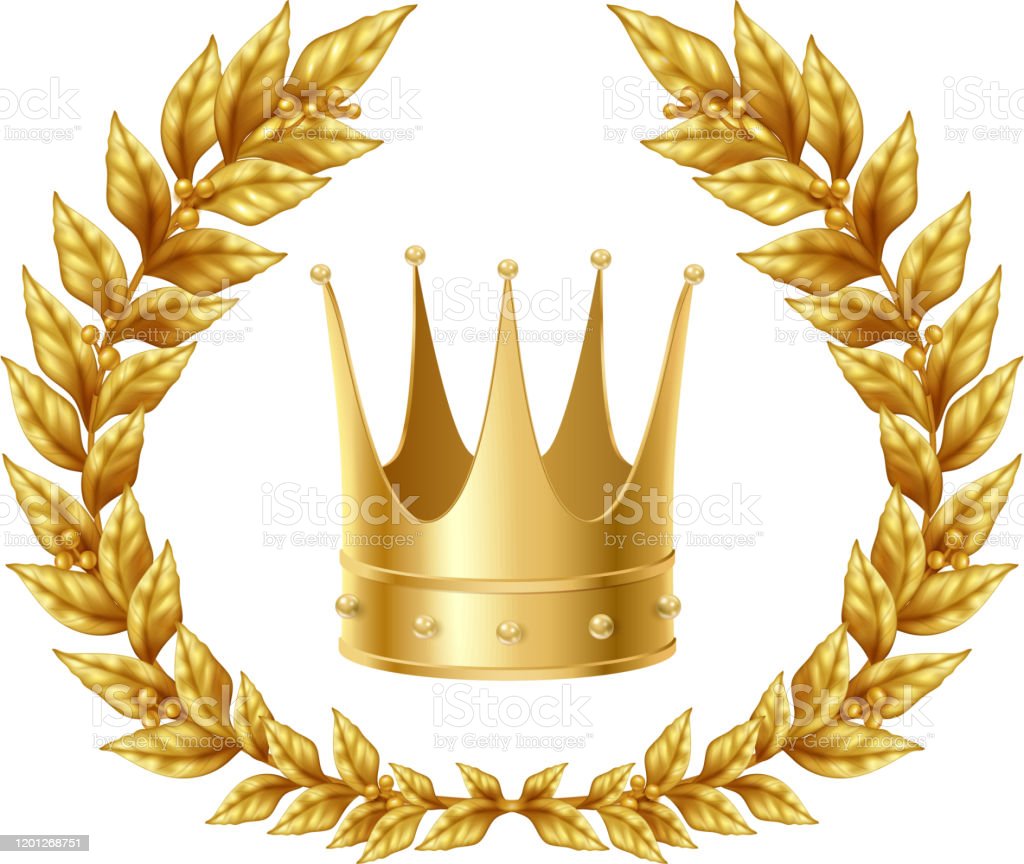 14 我又觀看，見有一片白雲。雲上坐著一位好像人子，頭上戴著金冠冕，手裡拿著快鐮刀。
『雲上坐著一位好像人子』描述人子有三個特質：
(1) 在雲上。但以理書七章中描述人子乘雲而來；這裡則三次強調『雲上』(14, 15, 16)；“一片白雲/雲上”乃是象徵寶座，如白色大寶座；也因此帶著濃厚的審判意味。
(2) 頭上戴著金冠冕。這是代表得勝與權柄 (但以理書7:13)。傳統上羅馬皇帝該撒不戴代表貴族王權的皇冠(crown)，而選擇戴桂冠形象的金桂冠(wreath)。這形象再一次象徵人子的審判權柄。
(3) 手裡拿著快鐮刀；無論是馬可福音4:29，還是本章vv.14-19，『鐮刀』都是審判的象徵。『快』是形容『銳利』，代表終極的審判，強力的審判。
地上的莊稼已經熟透了
約翰福音 4:35 你們豈不說、到收割的時候、還有四個月麼．我告訴你們、舉目向田觀看、莊稼已經熟了、可以收割了…
37 俗語說、那人撒種、這人收割、這話可見是真的…39 那城裏有好些撒瑪利亞人信了耶穌、因為那婦人作見證說、他將我素來所行的一切事、都給我說出來了．
馬太福音 13:30 容這兩樣一齊長、等著收割．當收割的時候、我要對收割的人說、先將稗子薅出來、捆成捆、留著燒．惟有麥子、要收在倉裏…39 撒稗子的仇敵、就是魔鬼．收割的時候就、是世界的末了．收割的人就是天使。
「地上的莊稼就被收割了」
帖撒羅尼迦前書 4:17以後我們這活著還存留的人、必和他們一同被提到雲裏、在空中與主相遇．這樣、我們就要和主永遠同在。
這裡收割的有可能是指前面所說的十四萬四千人，因為14:4描述他們是『作初熟的果子歸與神和羔羊。』
這裡的收割之後沒有進一步的處置 – 
例如約翰福音 15:6, 『人若不常在我裡面，就像枝子丟在外面枯乾，人拾起來，扔在火裡燒了。』；或是踹踏，摔打(耶利米書 53:33；哈巴谷書 3:12)；或是被揚淨(馬太福音 3:12『他手裡拿著簸箕，要揚淨他的場，把麥子收在倉裡，把糠用不滅的火燒盡了。』；以及詩篇 1:4; 35:5；以賽亞書 17:13；路加福音3:17。)
所以這裡的收割就是如同主耶穌在敘加城外對門徒們所說的：
『…我告訴你們，舉目向田觀看，莊稼已經熟了，可以收割了。收割的人得工價，積蓄五穀到永生，叫撒種的和收割的一同快樂。』 (約翰福音 4:35-36)
莊稼的異象之後就是收取葡萄的異象
17 又有一位天使從天上的殿中出來，他也拿著快鐮刀。 18 又有一位天使從祭壇中出來，是有權柄管火的，向拿著快鐮刀的大聲喊著說：
「伸出快鐮刀來，收取地上葡萄樹的果子，因為葡萄熟透了！」19 那天使就把鐮刀扔在地上，收取了地上的葡萄，丟在神憤怒的大酒榨中。 20 那酒榨踹在城外，就有血從酒榨裡流出來，高到馬的嚼環，遠有六百里。
“從祭壇中出來有權柄管火的天使”
啟示錄 8:3 另有一位天使拿著金香爐、來站在祭壇旁邊．有許多香賜給他、要和眾聖徒的祈禱一同獻在寶座前的金壇上。
4 那香的煙、和眾聖徒的祈禱、從天使的手中一同升到神面前。5 天使拿著香爐、盛滿了壇上的火、倒在地上．隨有雷轟、大聲、閃電、地震。
14:19 那天使就把鐮刀扔在地上，收取了地上的葡萄，丟在神憤怒的大酒榨中。 20 那酒榨踹在城外，就有血從酒榨裡流出來，高到馬的嚼環，遠有六百里。
約珥書 3:12 萬民都當興起，上到約沙法谷；因為我必坐在那裡，審判四圍的列國。13 開鐮吧！因為莊稼熟了；踐踏吧！因為酒醡滿了。酒池盈溢；他們的罪惡甚大。
以賽亞書 63:3 我獨自踹酒醡．眾民中無一人與我同在．我發怒將他們踹下、發烈怒將他們踐踏．他們的血濺在我衣服上、並且污染了我一切的衣裳．4 因為報仇之日在我心中、救贖我民之年已經來到。
第20節所描述的，可能預表末日的什麼結局？
這是末後審判的形象。參考：
啟示錄 19:15 有利劍從祂口中出來、可以擊殺列國．祂必用鐵杖轄管他們．並要踹全能神烈怒的酒醡。
比較兩種收割，明顯一次的收割(莊稼)是拯救；另一次的收割(葡萄)是審判。
顯示執行收割葡萄的不是人子而是一位從殿中出來的天使
『 14 我又觀看，見有一片白雲，雲上坐著一位好像人子，頭上戴著金冠冕，手裡拿著快鐮刀。 』
『17 又有一位天使從天上的殿中出來，他也拿著快鐮刀。』
『又有一位天使從祭壇中出來，是有權柄管火的，向拿著快鐮刀』在啟示錄中，祭壇往往是獻祭與聖徒的禱告有關。而火則是與審判有關。
因此這裡的形象是指向上帝即刻要進行審判，為聖徒申冤 – 回應揭開第五印是所看到的異象。
最後這一段經文，對我而言，再一次顯現拯救與審判不可分的關係 – 基督來拯救，天使來滅絕。耶穌來收割屬祂的人；天使來滅絕一切不屬基督的人。
– 不是指滅命天使『越過』他們；而是基督『遮蔽；保護』他們。
結語
附註一插曲三的總結：
附註二第二系列的異象(四～十六章 ) 總結：
主旋律是：
天上的敬拜與地上的審判 ，
教會受逼迫與神的保守，
審判的宣告與執行。
七印、七號、七碗系列都是以天上的敬拜開始，地上的審判結束。
插曲三擁有所有的主旋律。